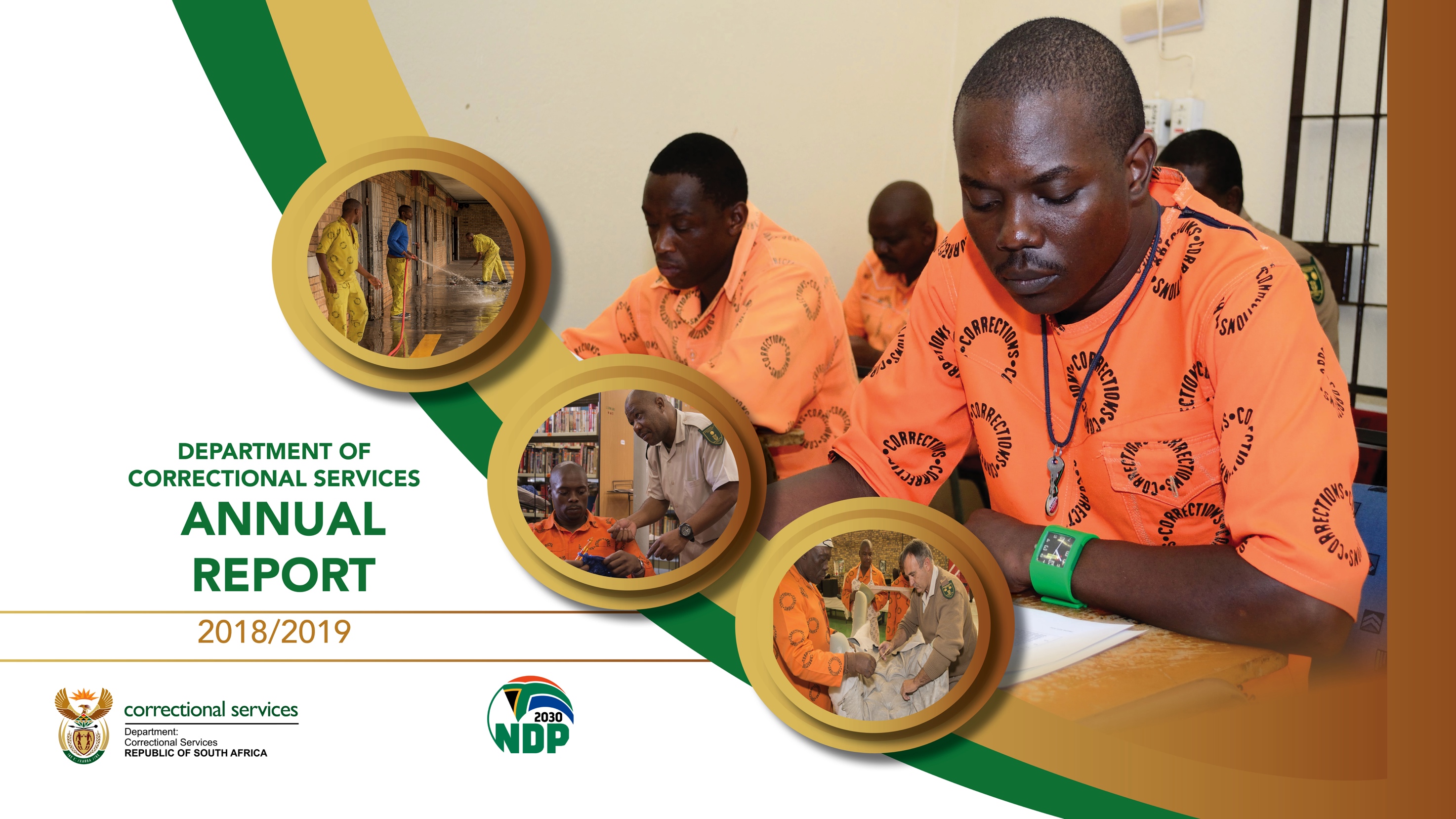 PRESENTATION OUTLINE
DEPARTMENT OF CORRECTIONAL SERVICES | 2018/19 ANNUAL REPORT
2
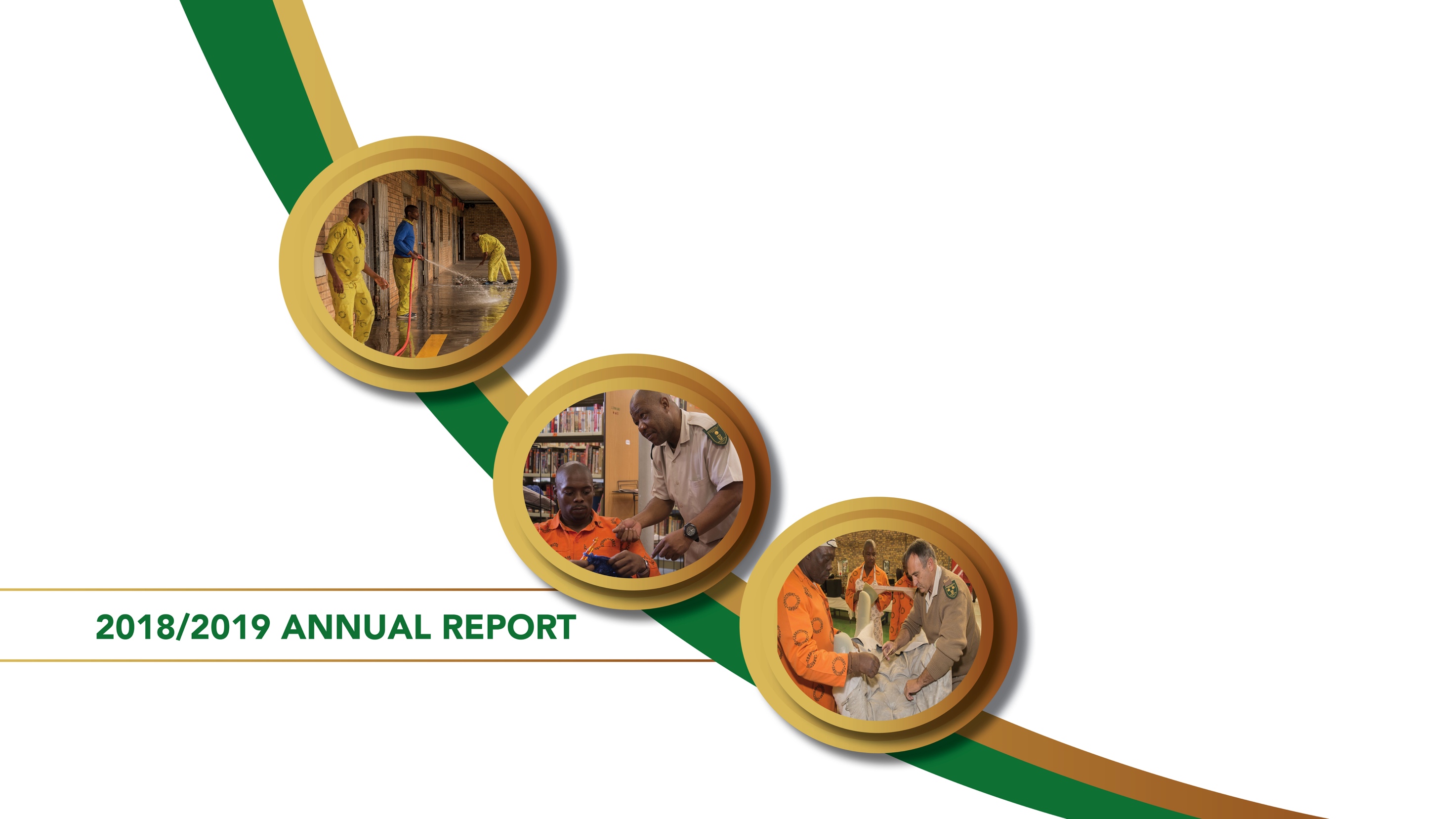 PART A

GENERAL INFORMATION
CONSTITUTIONAL MANDATE
The Constitution of the Republic pf South Africa (Act No. 108 of 1996) compels the Department to comply with the following sections in terms of the treatment of offenders:

Section 9 – Equality
Section 10 – Human dignity
Section 12 – Freedom and security of the person
Section 27 – Right to health care services
Section 28 – Children’s rights
Section 29 – Right to education
Section 31 – Freedom of religion
Section 35 – Rights to humane treatment and to communicate and be visited by family, next of kin etc.
Section 36 - Limitation of Rights
DEPARTMENT OF CORRECTIONAL SERVICES | 2018/19 ANNUAL REPORT
4
LEGISLATIVE MANDATE AND POLICY MANDATE
Correctional Services Act 111 of 1998
Criminal Procedure Act 51 of 1977
Child Justice Act 75 of 2008
The Promotion of Administrative Justice Act 3 of 2000
The National Health Act 61 of 2003
The Mental Health Care Act 17 of 2002
Prevention and Combatting of Torture of Persons Act 13 of 2013
The White Paper on Corrections in South Africa (2005) 
The White Paper on Remand Detention Management in South Africa (2014) 
National Development Plan Vision 2030
DEPARTMENT OF CORRECTIONAL SERVICES | 2018/19 ANNUAL REPORT
5
STRUCTURE OF THE ANNUAL REPORT
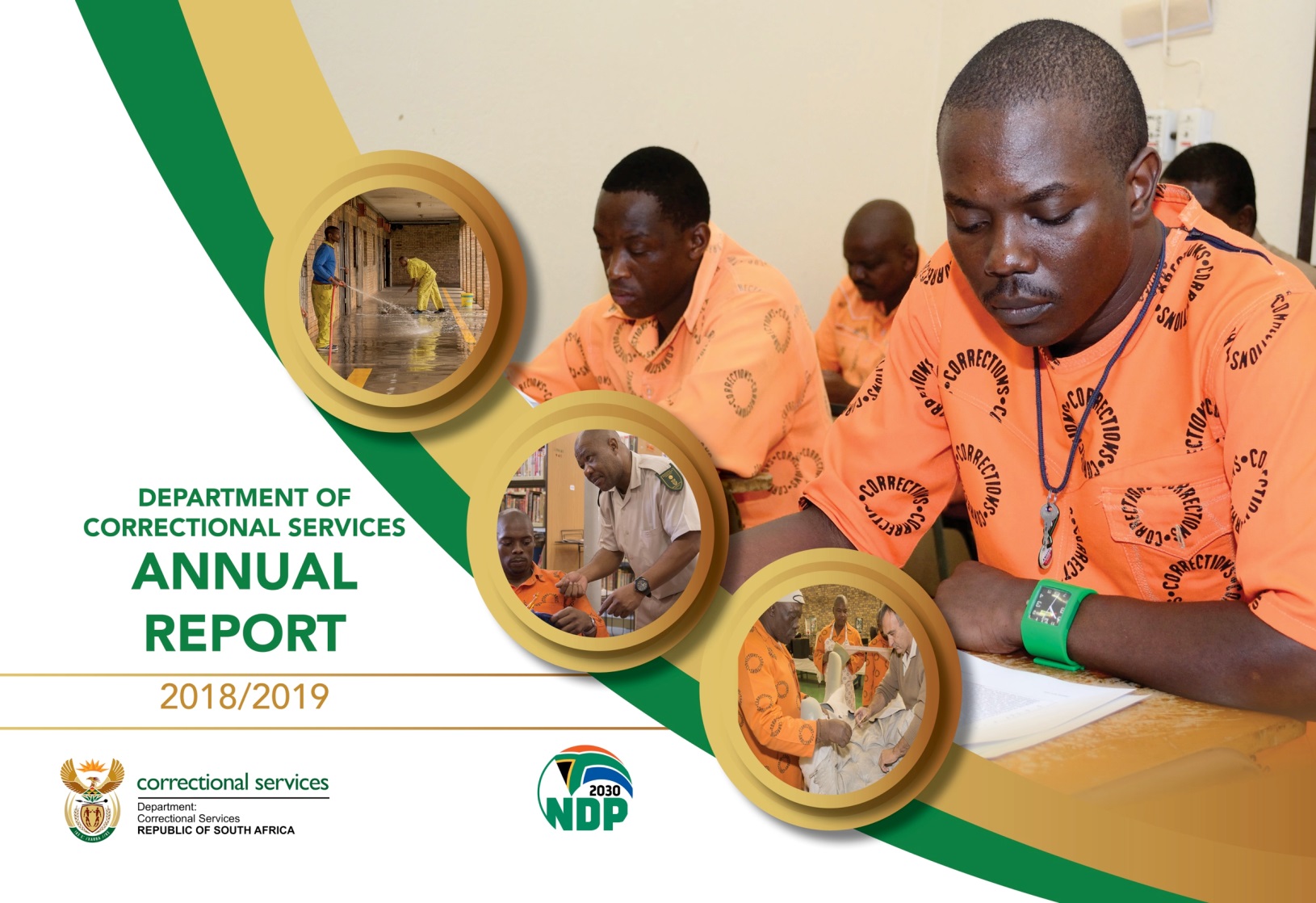 DEPARTMENT OF CORRECTIONAL SERVICES | 2018/19 ANNUAL REPORT
6
DEPARTMENTAL PROGRAMME BUDGET STRUCTURE
DEPARTMENT OF CORRECTIONAL SERVICES | 2018/19 ANNUAL REPORT
7
OVERVIEW OF PERFORMANCE (INCARCERATION)
Safety and Security at correctional facilities
Overcrowding, staff shortages  as well as aging infrastructure are significant contributing factors to security incidents at Correctional Facilities.
The intensification of management supervision led to a decrease in the number of reported cases of assaults of inmates .
The National Task Team (NTT) was deployed to identified hotspots to provide searching and clean-up operations and during the process 24 attempted escapes were foiled and 164 attempted suicides were prevented.
The ‘Operation Vala’ campaign launched during the festive period has also ensured increased security. 
Basic and tactical training was rolled out to Emergency Support Teams (ESTs) which included security equipment training, gang management, use of force, Prevention and Combatting of Torture of Persons Act 13 of 2013 and firearm training. 
The Department established a National Security Committee to deal with, amongst others, emergency security issues and analyses trend data, identification of security risks and immediately responses to mitigate risks.
The Department held a Security Indaba to focus on the safety of officials with a view placing security at the helm of duties performed at the Correctional Facilities.
In line with the revised Standard Minimum Rules for the Treatment of Prisoners, the Department launched the Nelson Mandela Rules (NMR) in Drakeinstein Management Area on 24 July 2018.
DEPARTMENT OF CORRECTIONAL SERVICES | 2018/19 ANNUAL REPORT
8
OVERVIEW OF PERFORMANCE (INCARCERATION)
Overcrowding
Overcrowding is still a challenge for the Department like other counties in the world. The following are the main contributors to overcrowding in South Africa: 
Growing or high levels of incarceration,
Insufficient accommodation, inappropriate and ageing infrastructure, 
The high population of remand detainees. 
A multi-pronged strategy was developed and implemented from 2006 to manage the risk of overcrowding.
The Department established a National Overcrowding Task Team (NOTT), Regional Overcrowding Task Teams (ROTTs) and Management Area Overcrowding Task Teams (MOTTs) to monitor and manage the increasing population.
A Continuous Risk Assessment Tool is being implemented to improve security.
Regions are currently transferring offenders to centers to other Regions that are not overcrowded  to achieve some level of evenness.
The Department is continuously engaging the JCPS cluster departments to find lasting solutions of easing up overcrowding in correctional facilities.
The Department  has participated in the development the following criminal justice system protocols: 
The protocol on temporary release of remand detainees to SAPS for further investigation and early release in court, 
Observation protocol, 
State patient protocol, 
Audio-visual remand protocol and 
Electronic monitoring protocol.
During the 2018/19 financial year Parole Boards considered 93% (31 911/34 140) of profiles submitted to them before they reached the minimum detention periods.
DEPARTMENT OF CORRECTIONAL SERVICES | 2018/19 ANNUAL REPORT
9
OVERVIEW OF PERFORMANCE (REHABILITATION)
The Department is rehabilitating offenders through various programmes such as correctional programmes, education, social work, psychological and spiritual care services as well as training and education.
The Department has successfully placed 93 419 (90%) sentenced offenders with Correctional Sentence Plans through various correctional programmes.
Correctional Programmes
The aim is to raise awareness, provide information and develop life skills. The Department has successfully placed 93 419 (90%) sentenced offenders with Correctional Sentence Plans through various correctional programmes. In addition a total of 198 custodial officials were orientated to facilitate correctional programmes during the year under review.
Educational Programmes
In partnership with the Department of Basic Education (DBE) and Department of Higher Education and Training (DHET), the Department has rendered programmes to sentenced offenders such as ECD, AET, FET, HET, Computer based Training. 
A total of 11 225  offenders attended the AET and FET programmes
The Department has achieved a 77% pass rate of the 185  learners that wrote grade 12 examination in 2018.  A total of 67 candidates qualified for admission to bachelors studies while 56 received distinctions in various subjects.
An art gallery was opened in Klerksdorp in partnership with Matlosana Local Municipality to exhibit artwork of offenders and parolees.
Offenders competed in different languages for the ninth time on the Funda Mzantsi Championships which is an annual programme implemented in partnership with the Centre for the Book and George Municipality.
In partnership with Unisa, the Department managed to bridge the gap between formal and informal learning through the Chance 2 Advance Programme for 540 offenders and parolees and these programmes included Entrepreneurship, Start Small Business, Organic Gardening and Food Security, HIV and Aids, Active Citizenship. 
In partnership with Tshwane North TVET College, the Department has contributed to the community outreach project, through the implementation of learnerships for parolees, community members and offenders.
DEPARTMENT OF CORRECTIONAL SERVICES | 2018/19 ANNUAL REPORT
10
OVERVIEW OF PERFORMANCE (REHABILITATION)
Skills Development
Offenders participation in skills training improved from 11 163 in 2017/18 to 14 171 in 2018/19 through the involvement of external stakeholders. 
Offenders participation in TVET College programmes improved from  97% in 2017/18 to 98%.
The Department in partnership with DHET trained 124 Technical Educators and Skills Development Practitioners on the administration and management of Technical Vocational Education and Training (TVET) College examinations. 
The National Skills Fund (NSF) has funded training to 5 480 offenders on various vocational and occupational skills programmes. 
In partnership with Services Seta, the Department has trained 44 female offenders on hairdressing. 
A total of 150 offenders, parolees and community members were trained on Agriculture (plant production), Cabinetmaking, Panel beating, Welding and Early Childhood Development at Zonderwater Management Area.
SASSETA trained 560 offenders to address the needs and gaps in skills training.
DEPARTMENT OF CORRECTIONAL SERVICES | 2018/19 ANNUAL REPORT
11
OVERVIEW OF PERFORMANCE (REHABILITATION)
Production Workshops and Agriculture
On average, 1 500 offenders worked in the production workshops per day, while, 3 000 worked in agriculture/farms per day
The production workshops specialized in the following
cabinet making, wood machining, 
upholstery, furniture polishing, 
welding, plate metal work, 
fitting & turning, 
spray painting and powder coating, 
sign-writing, 
jig tool and dye making,  
garment making, bakery, etc. 
The production workshops have manufactured and supplied furniture valued at R541 461 to various clients’ such as Department of Justice and Constitutional Development and  Department Basic Education. 
During 2018/2019 a newly opened St Albans Management Area bakery produced 280 062 loaves of bread for offenders, at an average cost of R5.18 per loaf of bread. The national bread production for 2018/2019 financial year was 3 661 940 loaves.
Irrespective of  drought and fiscal constraints, agricultural production has improved steadily, thus contributing towards self-sufficiency.  
Milk production increased by 307 519 litres, whereas fruit production has increased by 75 010 kg, due to improved agricultural practices and land use. In strengthening partnerships with civil society/agricultural stakeholders, a Service Level Agreement with the Agriculture Research Council (ARC) was signed to formalize the relationship as this is critical for taping into ARC’s scientific and technical expertise.
DEPARTMENT OF CORRECTIONAL SERVICES | 2018/19 ANNUAL REPORT
12
OVERVIEW OF PERFORMANCE (REHABILITATION)
Sports Recreation, Art and Culture
More than 108 000 offenders participated in sport, recreation, art and cultural activities, including making use of libraries within Correctional Centres.
Social Work services
Social work services help offenders to effectively cope with problems relating to social functioning as this is key in preparing  them for reintegration into society .
The social work services target was achieved at 60% (112 611/186 539) against the target of 50% which is an improvement from 2017/18 performance of 58 % (108 960/187 070). 
Spiritual Care services
Performance on spiritual care services was recorded at 98% (159 259/162 875) due to the support received from Chaplains, Spiritual and Moral Development Coordinators as well as the involvement of external role-players, Spiritual Workers and Volunteers.
Rehabilitation and reintegration were intensified through consultative meetings with the national leadership of eight Churches which culminated with the signing of three Memoranda of Understanding with the Roman Catholic Church, Uniting Presbyterian Church in Southern Africa and the Anglican Church of Southern Africa.
 Successful Moral Regeneration Round-table Dialogues targeting correctional officials and inmates were conducted by Spiritual Care in Gauteng and Free State/Northern Cape Regions. 
Over 250 people comprising of Departmental officials, offenders, Heartlines, Moral Regeneration Movement (MRM), representatives of other state departments, MRM coordinators from the offices of the Premiers and other community members participated.
DEPARTMENT OF CORRECTIONAL SERVICES | 2018/19 ANNUAL REPORT
13
OVERVIEW OF PERFORMANCE (CARE)
Care
The Department provides needs-based health care programmes and services aimed at maintaining the wellbeing of inmates in its custody.
During 2018/19 the Department provided a comprehensive package of healthcare services and programmes to inmates which included primary health care, nutrition, hygiene and pharmaceutical services as envisaged in the NDP Vision 2030 to make quality health care accessible to all.
Health 
TB cure rate of 89% (568/641) was achieved.  
Approximately 99% (27 335/27 751) of those who tested HIV positive were put on treatment in compliance with the UNAIDS 90-90-90 strategy which can be attributed to the implementation of the accelerated HIV Testing Services (HTS).
In meeting the nutritional needs of inmates, 7% (10 836/162 875) of those who qualified were prescribed with therapeutic diets. 
The Department worked in collaboration with the National Department of Health through the sub-committee on Forensic Mental Health Services to improve the management of State Patients. 
Forensic Mental Health Services team removed 11 State Patients who were detained in correctional facilities in the Eastern Cape.
DEPARTMENT OF CORRECTIONAL SERVICES | 2018/19 ANNUAL REPORT
14
OVERVIEW OF PERFORMANCE (SOCIAL REINTEGRATION)
Community Corrections
Community Corrections is a method of sentencing which allows offenders to serve their sentences in the community under the supervision of correctional officials.
This is to correct offending behaviour by ensuring that offenders take effective control of their lives and return to their communities as productive and law-abiding citizens
Partnerships with NPOs and relevant stakeholders assisted the Department in determining interventions required for creating a conducive environment for reintegration of parolees and probationers back into their communities
There has been a caseload increase from a daily average of 71 016 during 2017/18 financial year to the current daily average of 71 573 in 2018/19.
There are currently 218 fully-fledged Community Corrections offices nationally to enable probationers and parolees to access community corrections services within communities where they reside. 
This has contributed to a higher level of compliance to conditions of placement on parole and correctional supervision. 
During 2018/19, the Department established 201 service points throughout the country by formalizing partnerships with NPOs to bring services closer to communities simultaneously reducing the risks of violating the parole conditions by parolees and probation. 
Halfway houses
Through partnership with NPOs, the Department established seven (7) Halfway Houses that are managed by the NPOs through which 158  parolees and probationers were reintegrated back to their families and communities 
Since inception a total of 500 parolees and probationers have been reintegrated back to their families and community of origin.
DEPARTMENT OF CORRECTIONAL SERVICES | 2018/19 ANNUAL REPORT
15
OVERVIEW OF PERFORMANCE (SOCIAL REINTEGRATION)
Restorative Justice
To date, 21 935 victims of crime participated in Restorative Justice programmes as compared to the participation  of 2 212 victims’ during 2014/15 financial year. 
Through Criminal Asset Recovery Accounts (CARA) funding, the Department has contracted 65  Social Auxiliary Workers (SAW), as one of the strategies to assist in tracing the victims of crime and prepare them for their participation in the Restorative Justice.
Victim participation through the different Restorative Justice interventions has gained momentum and continues to bring offenders and their victims including communities together to talk about the impact of the crime committed. 
These interventions allows offenders and victims to engage about the impact  of the crime committed.
DEPARTMENT OF CORRECTIONAL SERVICES | 2018/19 ANNUAL REPORT
16
OVERVIEW OF PERFORMANCE (SIGNIFICANT EVENTS)
The Department welcomed 930 recruits as part of the Correctional Services Learnership Programme at Zonderwater and Kroonstad Training Colleges in March 2019. 
The Department officially opened a new high school named Tari Liswa (New Leaf) for grade 10 to 12 learners on 21 September 2018. 
The Cradock Correctional Centre School was officially opened on 22 February 2019.  
The Emergency Security Teams (EST) within the Department successfully implemented Operation Vala over the December period in all the 243 correctional centres.  
The National Task Team (NTT) successfully implemented Operation Buya Mthetho (meaning bring back the law) with a security sweep and clean-up operation across the country.  This special operation is managed independently from Operation Vala activities across the 243 correctional centres
The Department developed a Service Delivery Model (SDM) as part of a broader organisational realignment process.  The SDM is informed by a mandate analysis and the relationships between value chain components to ensure integrated service delivery.
DEPARTMENT OF CORRECTIONAL SERVICES | 2018/19 ANNUAL REPORT
17
FUTURE PLANS OF THE DEPARTMENT
The Department will focus on building a professional and ideal correctional environment to respond and adapt to changing priorities and trends in the growing offender population.
Correctional services will be delivered in a way that emphasises offenders potential to rehabilitate, providing efficient case management and delivering programmes that engage offenders in positive behavioural change, leading to an increase in their positive social participation.
Continuous engagement with the community will be prioritised to present the message on the importance of correctional services and to enhance community safety.  This will also assist in dispelling myths associated with correctional services by providing useful and well researched information to the community on a variety of corrections related issues
The Department is committed to improving community safety through effective partnerships with other government departments, community based organisations, volunteers and the private sector.  
The Department is currently operating in six regions and plans to reconfigure operational areas into concurrence with the nine-province dispensation.
Memorandum of Understanding to be signed with SANDF in order to facilitate for appointment of defence officials.
DEPARTMENT OF CORRECTIONAL SERVICES | 2018/19 ANNUAL REPORT
18
TRENDS FROM 2014/15 TO 2018/19 FINANCIAL YEARS
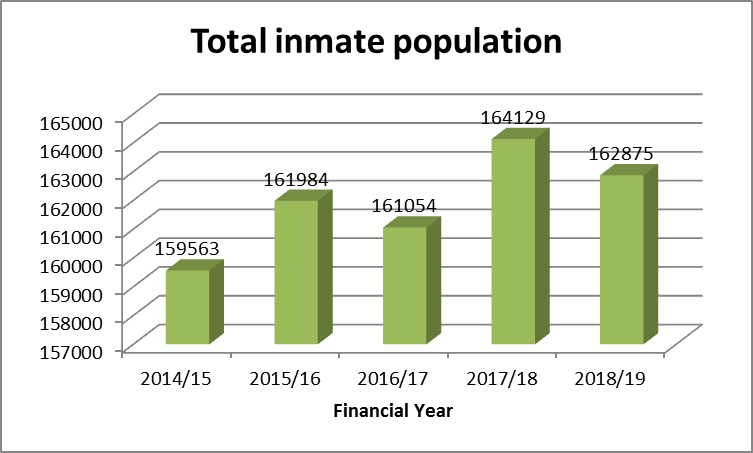 DEPARTMENT OF CORRECTIONAL SERVICES | 2018/19 ANNUAL REPORT
19
SERVICE DELIVERY ENVIRONMENT
The Department is affected by a number of cross-cutting change drivers that influence the safety and security of the country.  An increase in crime leads to an increase in both awaiting trial and sentenced offenders, which in turn affects the numbers of inmates in the system. 
The initiatives to improve security operations has resulted in the reduction in the number of unnatural deaths and assaults reported at correctional centres in comparison to the 2017/18 financial year.  
The effective functioning of the parole system resulted in 93% of cases submitted by the Case Management Committees for consideration by the Correctional Supervision Parole Board.
 The C-Max project for total refurbishment and upgrade of the facility was finalised during the period under review and provides a total of 283 bed spaces.
The first and second phases of the construction of the Standerton Correctional Centre for the creation of 787 additional bed spaces was completed and partially occupied, while the construction of 309 additional bed spaces at the Estcourt Correctional Centre was close to completion. 
The Department continued to develop and implement the Integrated Inmate Management System (IIMS) although the system has not been fully rolled out.  The system will, upon full rollout to all correctional facilities and community corrections offices, give a single capture, and single view, of all inmate and offender information with the sole benefit of improving on the delivery of the mandate to effectively incarcerate, rehabilitate and reintegrate the inmate population.
During 2018/19 the utilization of the IIM S system in the six (6) Remand Detention Centres continued with registration and verification to and from courts of a cumulative number of 9 796 inmates.
A total pf 218 were reported to the Departmental Investigation Unit during the period under review.  A further 609 cases and 342 enquiries were brought forward from the previous financial year(s).  The Department finalised 177 of which 34 that had prima facie evidence of the misconduct where disciplinary proceedings were initiated.
DEPARTMENT OF CORRECTIONAL SERVICES | 2018/19 ANNUAL REPORT
20
ORGANISATIONAL ENVIRONMENT
The Department had a post establishment of 41 463 as at 31 March 2019 with 3 119 vacant positions, which translates into a vacancy rate of 7.5 %.  The suspension of the filling of vacancies resulted in an increase in the vacancy rate owing to the compensation of employees (CoE) budget ceilings imposed by the National Treasury.
An HR Task Team was established to interrogate and make recommendations on the filling of vacant positions in light of the constraints relating to the CoE on the departmental budget and holistically address the cost drivers contributing to budget constraints and recommend strategies to counter those constraints. 
Certain critical operational posts were subsequently prioritised for filling later in the financial year to improve efficiencies in the delivery of critical services within the Department.  The position of the Chief Operations Commissioner was reintroduced to enhance top management capacity.  Leadership capacity and capability was improved through the appointment of three SMS members during the 2018/19 financial year include the Chief Deputy Commissioner Human Resources, Deputy Commissioner: Strategic Management and Deputy Commissioner: Intergovernmental Relations.
The Department held an all-inclusive strategic planning session from 16 to 20 July 2018. was to bring senior management and relevant officials from the Department together to set priorities, strengthen operations, ensure that employees and other stakeholders are working towards common goals, assess and adjust the Department’s direction in response to a changing environment. The dialogue sought to establish how the government`s approach to corrections in the next five (5), ten (10) and fifty (50) years will be managed and to clearly pronounce how the Department will contribute to the achievement of 2030 National Development Plan and subsequently how to project the fifty (50) years trajectory.
The Department has gradually improved its MPAT performance over the years from an average score of 1.6 in 2015/16 to 2.7 in 2018/19 with all KPAs demonstrating an improvement over the last year.  In terms of compliance, the Department has improved from a 43% compliance rate in 2015 to 67% in 2018 due to initiatives to improve internal business structures and processes.
DEPARTMENT OF CORRECTIONAL SERVICES | 2018/19 ANNUAL REPORT
21
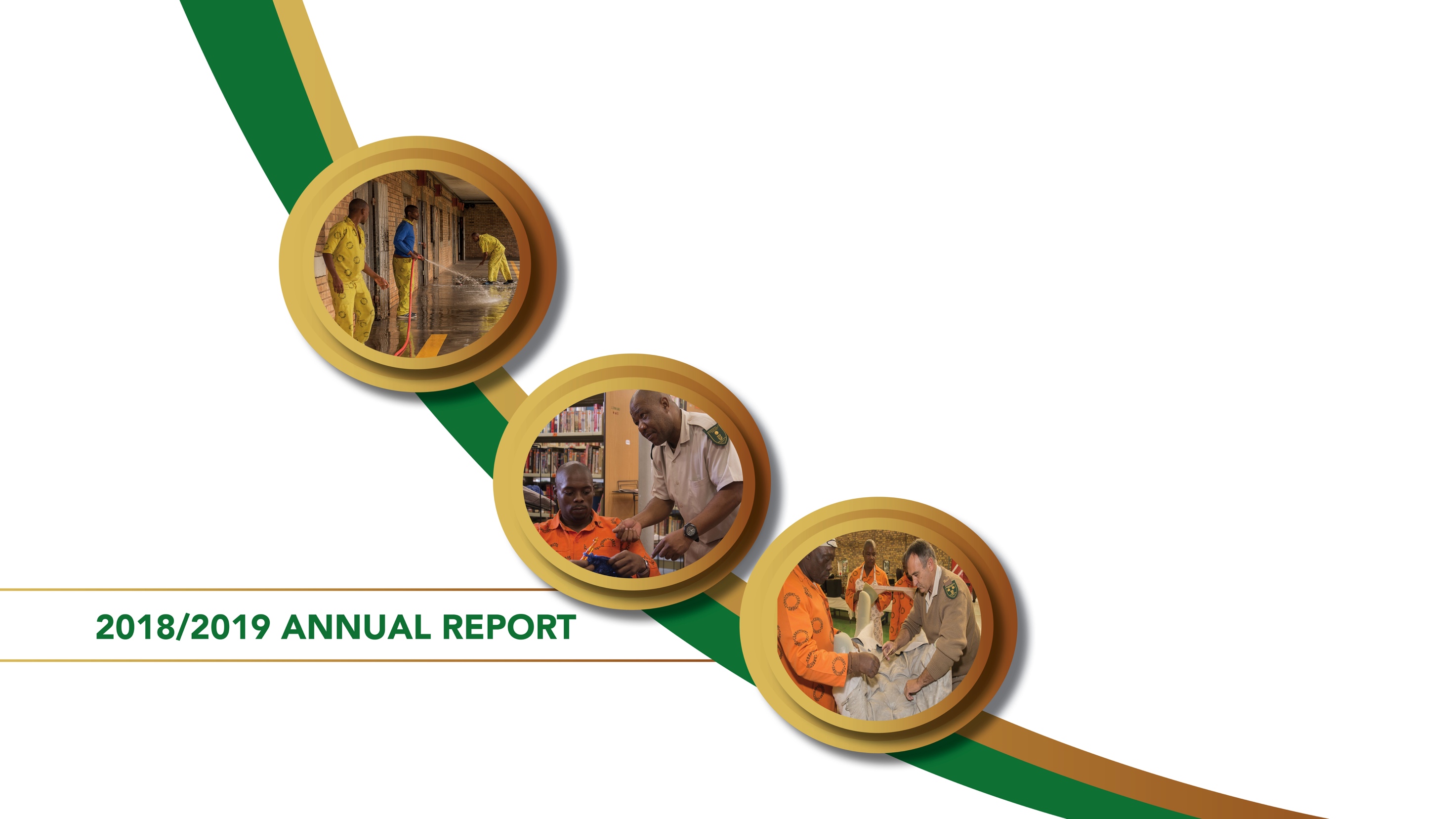 PART B

PROGRAMME PERFORMANCE INFORMATION
STRATEGIC OVERVIEW
ADMINISTRATION
Improve the image and overall performance rating of the Department
Root out corrupt activities within the Department
Provide reliable, integrated and secure ICT infrastructure and business application system
Improve organisational capacity for enhanced service delivery
Provide effective and efficient financial and supply chain management
Provide effective independent oversight relating to the treatment of inmates and the conditions in the correctional facilities and Public Private Partnerships (PPPs)
INCARCERATION
Provide a safe and secure correctional environment for inmates.
Remand detention processes are effectively managed and remand detainees attend courts in accordance with relevant legislation.
Contribute towards a humane environment by managing overcrowding in correctional facilities
Create secure and humane facilities for incarceration of remand detainees and offenders in a conducive environment
Consider offenders for possible placement on parole or correctional supervision
REHABILITATION
Improve life skills of offenders with Correctional Sentence Plans (CSPs) through provisioning of correctional programmes targeting offending behaviour
Improve offenders’ personal development through provision of literacy, education and skills competency programmes during the time of incarceration
Offender behaviour is corrected through access to psychological, social work and spiritual services
CARE
Provide inmates with comprehensive health and hygiene services during the period of incarceration
Provide inmates with appropriate nutritional services
SOCIAL REINTEGRATION
Improve compliance on conditions set for parolees and probationers under Community Corrections
Improve victims/offended, parolees and probationers participation in the restorative justice programme through reintegration processes
Improve accessibility to Community Corrections services, through increasing service points annually
Vision Mission
GOAL 2
All sentenced offenders are incarcerated in safe, secure and humane facilities and are provided with health care needs, and  effective rehabilitation programmes in line with their correctional sentence plans to enable their successful placement into society after their lawful release
GOAL 3
Offenders, parolees and probationers are successfully reintegrated back into their society as law-abiding citizens through the provision of social reintegration programmes
GOAL 1
Remand detention processes are effectively managed by ensuring that remand detainees attend courts as determined by relevant legislation and are held in secure, safe and humane conditions, and provided with personal wellbeing programmes; and relevant services are provided to Awaiting Trial Persons (ATP’s), thus contributing to a fair and just criminal justice system
Strategic Outcome Oriented Goals
Strategic Objectives
Equity
Accountability
Security
Justice
Development
Integrity
Effectiveness
Ubuntu
Mission Contributing to a just, peaceful and safer South Africa through effective and humane incarceration of inmates and the rehabilitation and social reintegration of offenders
Vision: Providing the best Correctional Services for a safer South Africa
DEPARTMENT OF CORRECTIONAL SERVICES | 2018/19 ANNUAL REPORT
23
2018/19 DEPARTMENTAL PERFORMANCE
38  Quarterly Targets 
31 targets – Achieved
7  targets – Not Achieved
DEPARTMENT OF CORRECTIONAL SERVICES | 2018/19 ANNUAL REPORT
25
INDICATORS NOT ACHIEVED DURING 2018/19 FINANCIAL YEAR
Percentage of Integrated Inmate Management System (IIMS) modules for core business processes completed.
No audit qualification
Number of sites where IIMS is rolled out.
Percentage of unnatural deaths in Correctional Centers and Remand Detention Facilities per year.
Number of new bed spaces created through the construction of new facilities.
Number of new bed spaces created by upgrading of facilities annually.
Number of parolees and probationers reintegrated back into communities through halfway house partnerships.
DEPARTMENT OF CORRECTIONAL SERVICES | 2018/19 ANNUAL REPORT
27
PROGRESS ON MTSF INDICATORS FOR THE 2018/19 FINANCIAL YEAR
DEPARTMENT OF CORRECTIONAL SERVICES | 2018/19 ANNUAL REPORT
28
PROGRAMME 1: ADMINISTRATION (MANAGEMENT)
DEPARTMENT OF CORRECTIONAL SERVICES | 2018/19 ANNUAL REPORT
29
PROGRAMME 1: ADMINISTRATION (HUMAN RESOURCES)
DEPARTMENT OF CORRECTIONAL SERVICES | 2018/19 ANNUAL REPORT
30
PROGRAMME 1: ADMINISTRATION (FINANCE)
DEPARTMENT OF CORRECTIONAL SERVICES | 2018/19 ANNUAL REPORT
31
PROGRAMME 1: ADMINISTRATION (FINANCE)
DEPARTMENT OF CORRECTIONAL SERVICES | 2018/19 ANNUAL REPORT
32
PROGRAMME 1: ADMINISTRATION (INFORMATION TECHNOLOGY)
DEPARTMENT OF CORRECTIONAL SERVICES | 2018/19 ANNUAL REPORT
33
PROGRAMME 1: ADMINISTRATION (JICS)
DEPARTMENT OF CORRECTIONAL SERVICES | 2018/19 ANNUAL REPORT
34
PROGRAMME 2: INCARCERATION (SECURITY OPERATIONS)
DEPARTMENT OF CORRECTIONAL SERVICES | 2018/19 ANNUAL REPORT
35
PROGRAMME 2: INCARCERATION (FACILITIES)
DEPARTMENT OF CORRECTIONAL SERVICES | 2018/19 ANNUAL REPORT
36
PROGRAMME 2: INCARCERATION (OFFENDER MANAGEMENT)
DEPARTMENT OF CORRECTIONAL SERVICES | 2018/19 ANNUAL REPORT
37
PROGRAMME 2: INCARCERATION (REMAND DETENTION)
DEPARTMENT OF CORRECTIONAL SERVICES | 2018/19 ANNUAL REPORT
38
PROGRAMME 3: REHABILITATION (CORRECTIONAL PROGRAMMES)
DEPARTMENT OF CORRECTIONAL SERVICES | 2018/19 ANNUAL REPORT
39
PROGRAMME 3: REHABILITATION (OFFENDER DEVELOPMENT)
DEPARTMENT OF CORRECTIONAL SERVICES | 2018/19 ANNUAL REPORT
40
PROGRAMME 3: REHABILITATION (OFFENDER DEVELOPMENT)
DEPARTMENT OF CORRECTIONAL SERVICES | 2018/19 ANNUAL REPORT
41
PROGRAMME 3: REHABILITATION (PSYCHOLOGICAL, SOCIAL WORK AND SPIRITUAL SERVICES)
DEPARTMENT OF CORRECTIONAL SERVICES | 2018/19 ANNUAL REPORT
42
PROGRAMME 4: CARE (HEALTH AND HYGIENE SERVICES)
DEPARTMENT OF CORRECTIONAL SERVICES | 2018/19 ANNUAL REPORT
43
PROGRAMME 4: CARE (NUTRITIONAL SERVICES)
DEPARTMENT OF CORRECTIONAL SERVICES | 2018/19 ANNUAL REPORT
44
PROGRAMME 5: SOCIAL REINTEGRATION (SUPERVISION)
DEPARTMENT OF CORRECTIONAL SERVICES | 2018/19 ANNUAL REPORT
45
PROGRAMME 5: SOCIAL REINTEGRATION (COMMUNITY REINTEGRATION)
DEPARTMENT OF CORRECTIONAL SERVICES | 2018/19 ANNUAL REPORT
46
PROGRAMME 5: SOCIAL REINTEGRATION (OFFICE ACCOMMODATION: COMMUNITY CORRECTIONS)
DEPARTMENT OF CORRECTIONAL SERVICES | 2018/19 ANNUAL REPORT
47
AUDIT OUTCOMES ON AUDITED PROGRAMMES PROGRAMME 2: INCARCERATION
DEPARTMENT OF CORRECTIONAL SERVICES | 2018/19 ANNUAL REPORT
48
PREDETERMINED OBJECTIVES: AUDIT CONCLUSION FOR 2018/19 (AOPO)
PROGRAMME 2: INCARCERATION
Percentage of overcrowding in correctional centres and remand detention facilities in excess of approved capacity - supporting evidence (bedspaces) to substantiate the reported approved capacity was not provided in some instances and the provided supporting evidence did not agree to the reported achievement.
Number of new bed spaces created by upgrading of facilities annually (C Max: 12 bedspaces) - unable to obtain sufficient appropriate audit evidence to support the achievement of 12 reported in the annual performance report. 
Percentage of unnatural deaths in correctional centres and remand detention facilities per year – material adjustments
PROGRAMME 5: SOCIAL REINTEGRATION 
No audit findings or material adjustments
DEPARTMENT OF CORRECTIONAL SERVICES | 2018/19 ANNUAL REPORT
49
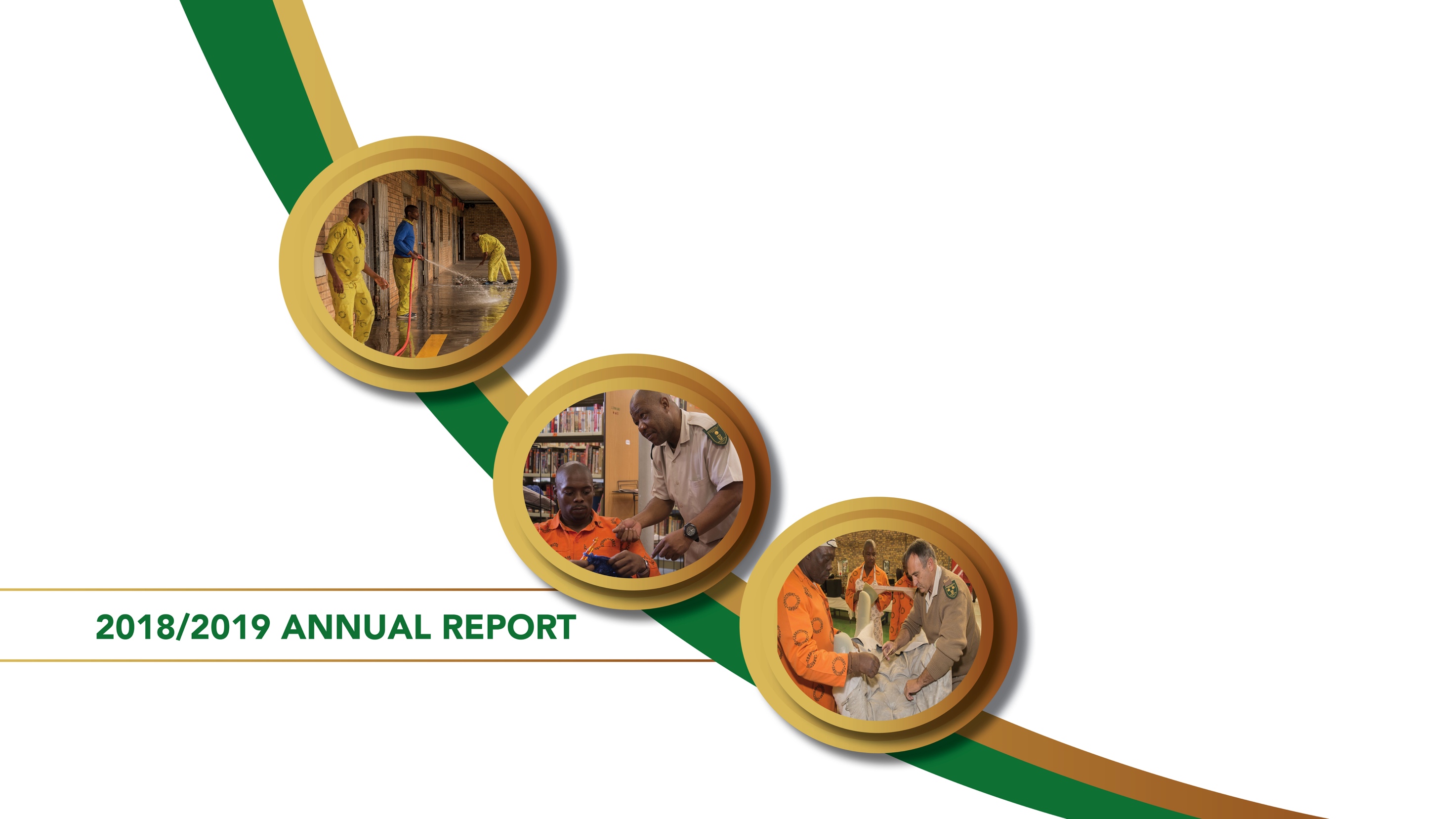 PART C

GOVERNANCE
GOVERNANCE
RISK MANAGEMENT
The Risk Management Policy and Strategy were adopted by the Risk Management Committee on 12 November 2018. 
The risk monitoring reports indicate some improvements on the risk management process and this has resulted in positive spin-offs on performance information in 2018/19 financial year. 

FRAUD AND CORRUPTION 
Department’s anti-corruption strategy focuses on prevention, investigation and sanctioning
There were 31 workshops conducted on Ethics, Fraud Prevention and Anti-Corruption including whistle blowing attended by 754 officials across the Department supplemented by the distribution of 377 promotional items.  Two hundred and eighteen (218) incidents were reported to the Departmental Investigation Unit during the period under review; a total of 609 cases and 342 enquiries were brought forward from the previous financial year(s).  One hundred and seventy seven (177) investigations were finalized of which 34 that had prima facie evidence of the misconduct where disciplinary proceedings were initiated.
The Department finalised 32 disciplinary hearings of officials, resulting in 31 officials being found guilty (97% success rate on guilty findings) in disciplinary hearings. 

CODE OF CONDUCT
The Department has adopted and endorsed a code of conduct regulates relationships between employees, service users or providers and the clients
During the 2018/19 financial year, 862 officials were trained on the contents and importance of Code of Conduct
DEPARTMENT OF CORRECTIONAL SERVICES | 2018/19 ANNUAL REPORT
51
51
GOVERNANCE
PORTFOLIO COMMITTEES FOR 2018/19
The following matters were raised by the Portfolio Committee: 
Overcrowding versus the Court Ruling :  In terms of the Saldhana Judgement the Department should not exceed 50% of the approved accommodation
DCS relationship with African Global Operations (AGO) and its subsidiaries.

SCOPA RESOLUTIONS FOR 2018/19
The following measures were put in place by the Accounting Officer to resolve matters raised by the AGSA in 2017/18 financial year:- 
Work-shopped Branches and Regions on the implementation of audit action plans to improve quality and fast-track the implementation thereof. Continuously provide internal control support to all functions, especially high-risk areas such as Facilities and Supply Chain Management.
Develop and monitor progress on the Audit Turnaround Plan which also incorporated the Supply Chain Management Turnaround Plan.
DEPARTMENT OF CORRECTIONAL SERVICES | 2018/19 ANNUAL REPORT
52
52
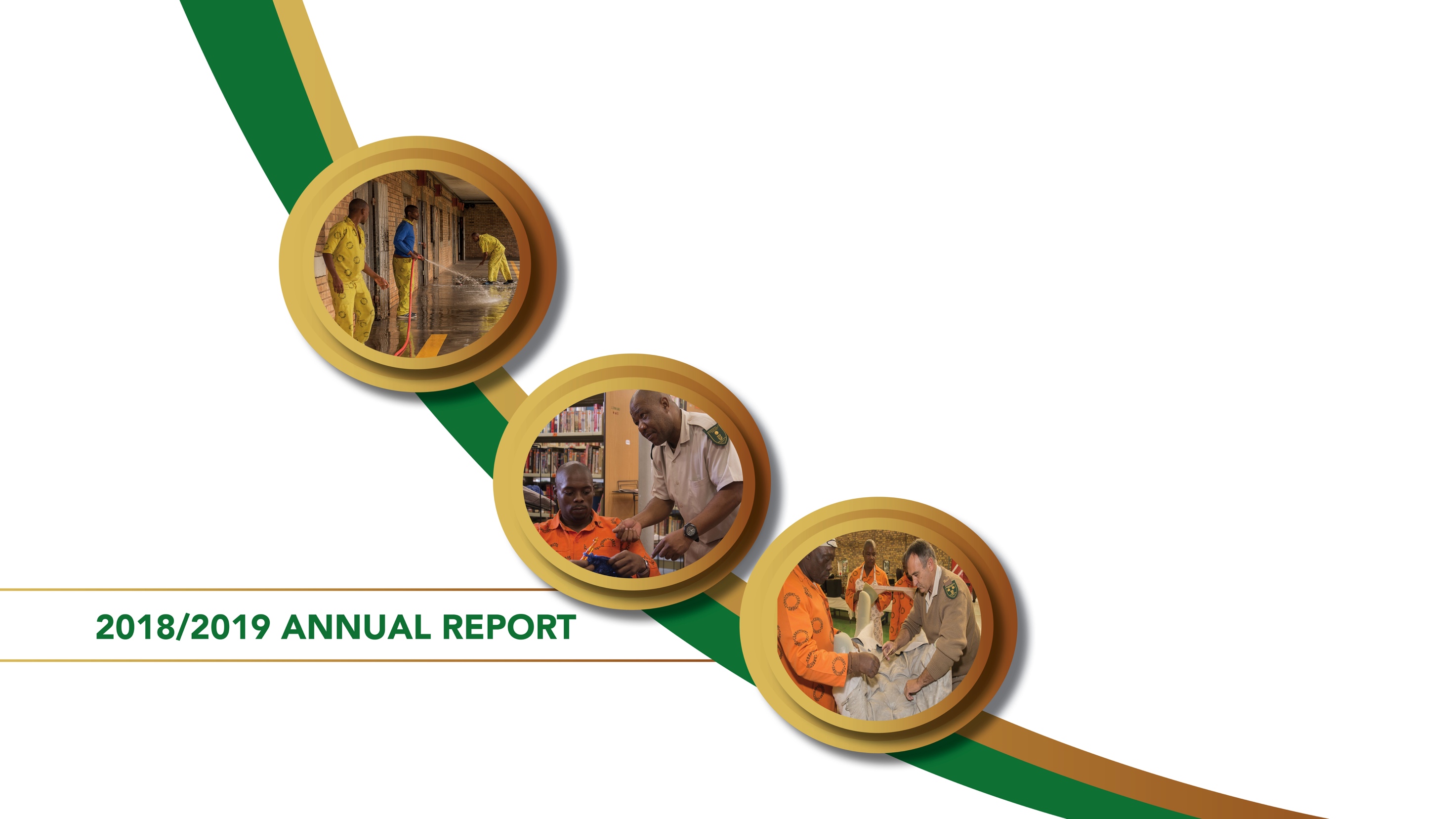 PART D

HUMAN RESOURCE MANAGEMENT
EMPLOYMENT AND VACANCIES BY PROGRAMME AS AT 31 MARCH 2019
DEPARTMENT OF CORRECTIONAL SERVICES | 2018/19 ANNUAL REPORT
54
PERSONNEL EXPENDITURE PER PROGRAMME
DEPARTMENT OF CORRECTIONAL SERVICES | 2018/19 ANNUAL REPORT
55
EMPLOYMENT EQUITY
DEPARTMENT OF CORRECTIONAL SERVICES | 2018/19 ANNUAL REPORT
56
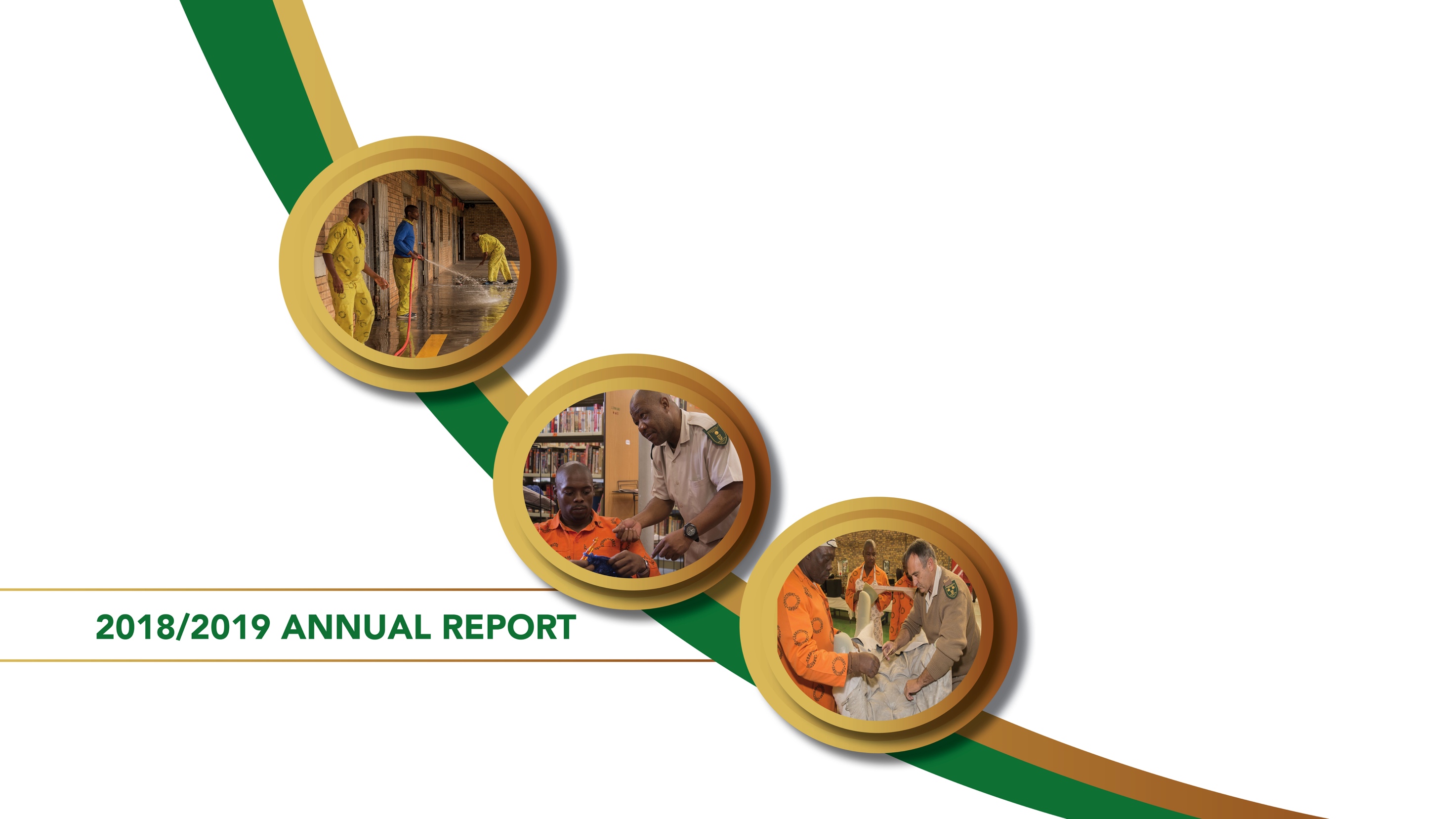 PART E

FINANCIAL INFORMATION
OVERVIEW OF THE AUDIT OUTCOMES OVER THE 5 YEAR PERIOD
A five year comparison between 2014/15 to 2018/19 financial years indicates a significant decrease on the number of findings from five hundred and eighty eight (588) in 2014/15 financial year to two hundred and five (205) in 2018/19 financial year.  This translates to 65% decrease during the five year period.
Despite the efforts to reduce findings, the Department received the following audit opinions during the 2014/15 to 2018/19 financial years.
DEPARTMENT OF CORRECTIONAL SERVICES | 2018/19 ANNUAL REPORT
58
OVERVIEW OF THE AUDIT OUTCOMES OVER THE 5 YEAR PERIOD
DEPARTMENT OF CORRECTIONAL SERVICES | 2018/19 ANNUAL REPORT
59
OVERVIEW OF THE AUDIT OUTCOMES
Causes of Negative Audit Outcomes
Lack of capacity within the SCM and Finance components: Work at Regions and Management Areas are done as ad-hoc tasks by officials not trained/skilled in SCM and Financial Management aspects.
High-dependency on manual processes to generate information and reports resulting in increases on error rates.
Lack of understanding of financial reporting standards[ Modified Cash Standards of reporting] by non-financial managers resulting in incomplete, inaccurate, and non-compliance to MCS. 
Constantly changes and unclear Supply Chain Management regulatory environment and directives  (from National Treasury).
Measures undertaken to address audit outcomes
The Department developed Audit Outcomes Turnaround Plan that, amongst others requires a) Training and capacitation of SCM and Financial Management components, b) Automation of processes [ Performance Information, SCM and Finance], and  c) Review of Governance structures and policies.
Conduct internal control workshops and indabas’ to enhance understanding of regulatory environment and improve internal control maturity within the Department.
Maintain audit files for all work done to improve controls and regularly review such. 
Some of the measures to be undertaken to address audit outcomes, particularly on areas of qualifications are as follows:-
Finalise the investigations of irregular, fruitless and wasteful expenditure.
Review the entire population of commitments and irregular expenditure to ensure complete and accurate disclosures.
DEPARTMENT OF CORRECTIONAL SERVICES | 2018/19 ANNUAL REPORT
60
EXPENDITURE ANALYSIS PER PROGRAMME
DEPARTMENT OF CORRECTIONAL SERVICES | 2018/19 ANNUAL REPORT
61
EXPENDITURE ANALYSIS PER ECONOMIC CLASSIFICATION
DEPARTMENT OF CORRECTIONAL SERVICES | 2018/19 ANNUAL REPORT
62
EXPENDITURE ANALYSIS PER ECONOMIC CLASSIFICATION
Compensation of Employees: The actual spending of R15,836 billion (93.18%) against the adjusted budget of R16,995 billion (100.00%)  resulting in an under spending of R1,159 billion mainly due to funded vacant posts and outstanding OSD phase 2 payments for service terminations cases
Goods & Services: The actual spending of R6,766 billion (112.94%) against the adjusted budget of R5,991 billion (100.00%) resulting in an overspending of R775 million mainly on item: Operating leases as a result of payables for 2017/18 financial year for accommodation charges amounting to R267 million that was paid in the current financial year as well as four quarterly DPW invoices for accommodation charges that were previously disputed by the department which were processed in March 2019
Interest and Rent on land: There was an expenditure of R2,063 million incurred against a zero budget mainly due to interest paid on overdue accounts as well as interest on arrears salary 
Transfers and Subsidies:  The actual spending of R569 million (426.90%) against the adjusted budget of R133 million (100.00%) resulting in an overspending  as a result of payment of Post-retirement benefits for service terminations
Payments for Capital Assets: The actual spending of R522 million (71.56%) against the adjusted budget of R730 million (100.00%) resulting in an underspending of R208 million mainly underspending  mainly on item: Buildings and Other Fixed Structures where the adjusted budget against actual expenditure due to the DPW not billing the department in line with the spending plan. The other reason for underspending is on Machinery and Equipment as a result of delays in  the procurement of computer equipment, GG motor vehicles, agriculture and workshop  equipment
Payment for Financial Assets: There was an expenditure of R81,510 million incurred against a zero budget mainly due to write off for theft and losses approved in 2018/19 financial year
DEPARTMENT OF CORRECTIONAL SERVICES | 2018/19 ANNUAL REPORT
63
EXPLANATORY NOTES FOR MATERIAL EXPENDITURE VARIANCES
Explanations of material variances from amounts voted :
Programme: Administration	
Explanation of variance: The actual spending of programme Administration is R4,261,995 billion (97.3%) against the adjusted budget of  R4,382 billion (100.0%) resulting in underspending due to vacant funded posts and outstanding OSD phase 2 payments for service terminations
Restatement of comparative figure: 
2.1	Payment of Financial Assets
The Restatement of comparative year figures amounting to R31,137 million under sub-programme Correctional Programmes was due to write off for losses which were overstated and had to be reversed
2.2	Households
The amount of R420,598 million was paid under Sub Programme HR: item compensation of Employees: EMPL CONTR: MEDICAL RES : GEMS account for retired officials during 2017/18 financial year. The department realised that the budget was wrongly allocated hence the expenditure for 2018/19 financial year was journalised to item HOUSEHOLD: HH/EMPLOY S/BENEFITS: PST RETIRMT BENEFITS to address the misallocation. The 2017/18 financial year expenditure is also updated to bring understanding of over expenditure incurred in 2018/19 financial year		
3.	Programme name: Rehabilitation					
The actual spending of programme Rehabilitation is R1,749 billion (98.64%) against the adjusted budget of R1,749 billion (100.0%) resulting in underspending due to delays in the procurement of agriculture and workshop equipment.  The Restatement of Comparative year figures amounting to R26,001 million under sub-programme Correctional Programmes due to write-off for losses which were overstated and had to be reversed.
DEPARTMENT OF CORRECTIONAL SERVICES | 2018/19 ANNUAL REPORT
64
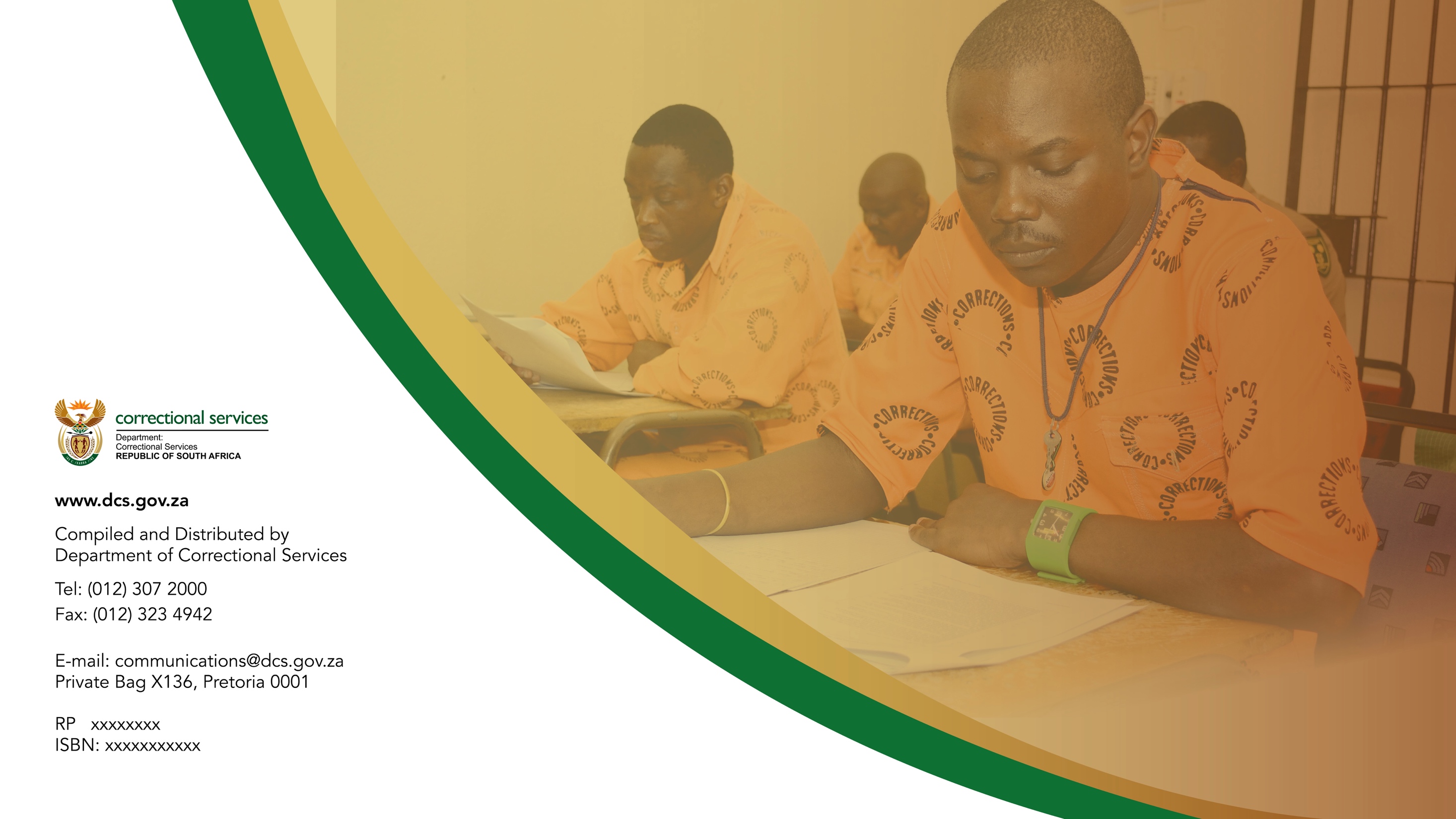 Thank you
DPW FINAL DRAFT APP 2017/18
65